Maryland’s Blueprint for Education
Kirwan Legislation
Universal Expansion of Kindergarten in Maryland
2014Maryland Pre-Kindergarten Expansion
A “mixed delivery” prekindergarten system uses a blend of state-funded prekindergarten seats at both public and nonpublic schools. Such a system has been a successful model of delivery in Maryland since 2014 and has provided a model for quality prekindergarten access in other states, as well.
https://earlychildhood.marylandpublicschools.org/system/files/filedepot/4/prekindergarten_expansion_grant_rfp_fy2021_release_3.17.20.docx
What is the Kirwan Commission?
The Commission on Innovations and Excellence in Education led by Brit Kirwan former Chancellor of the University of Maryland
Current PreK Expansion Grant applicationhttps://earlychildhood.marylandpublicschools.org/system/files/filedepot/4/prekindergarten_expansion_grant_rfp_fy2021_release_3.17.20.docx
Public Pre-K Now in Maryland
More about Kirwan the  Commission
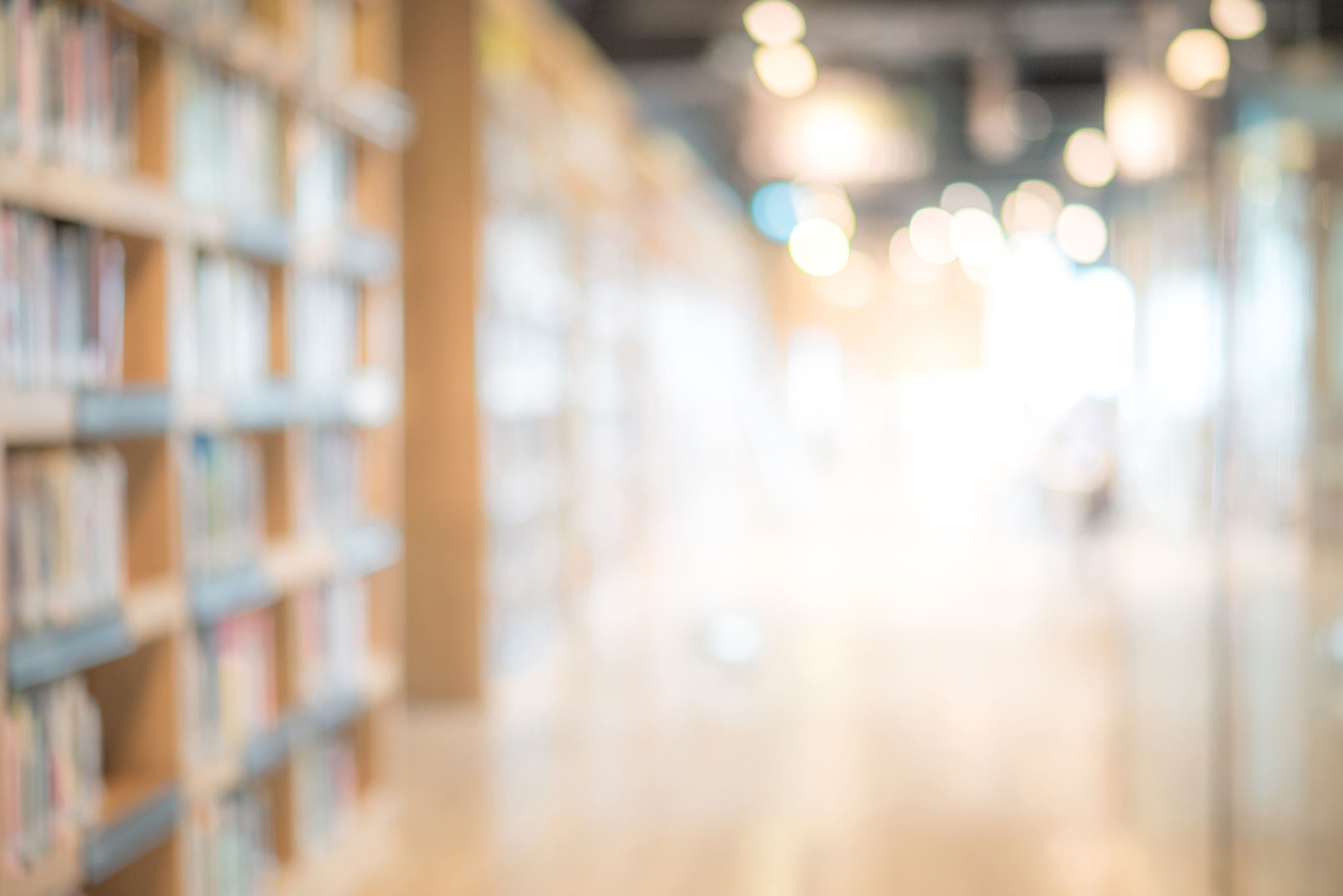 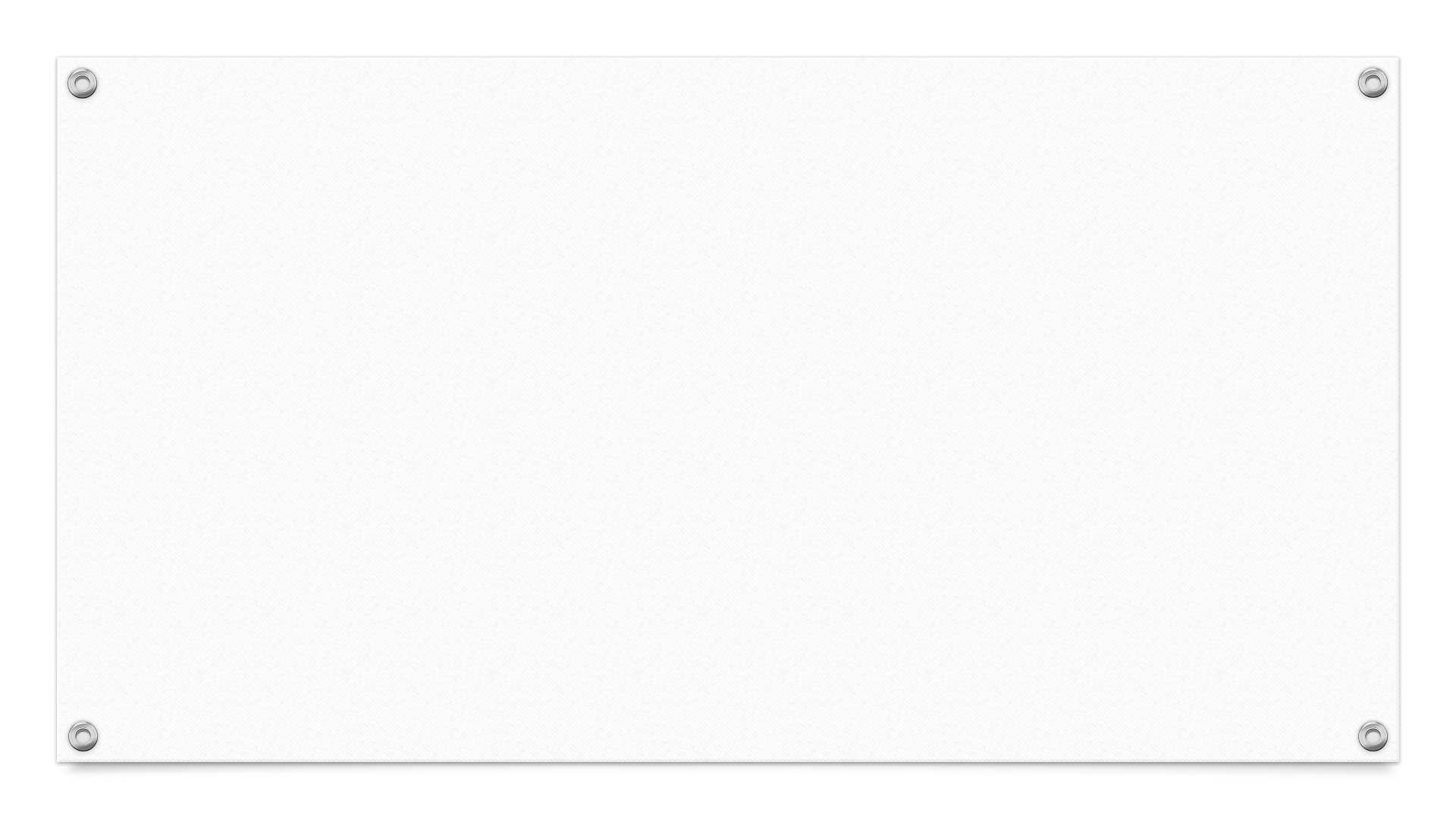 House Bill 516
Workgroup to Study the Implementation of Universal Access to Prekindergarten for 4-Year-Olds Findings and Recommendations Submitted to The Commission on Innovation and Excellence in Education September 2017.
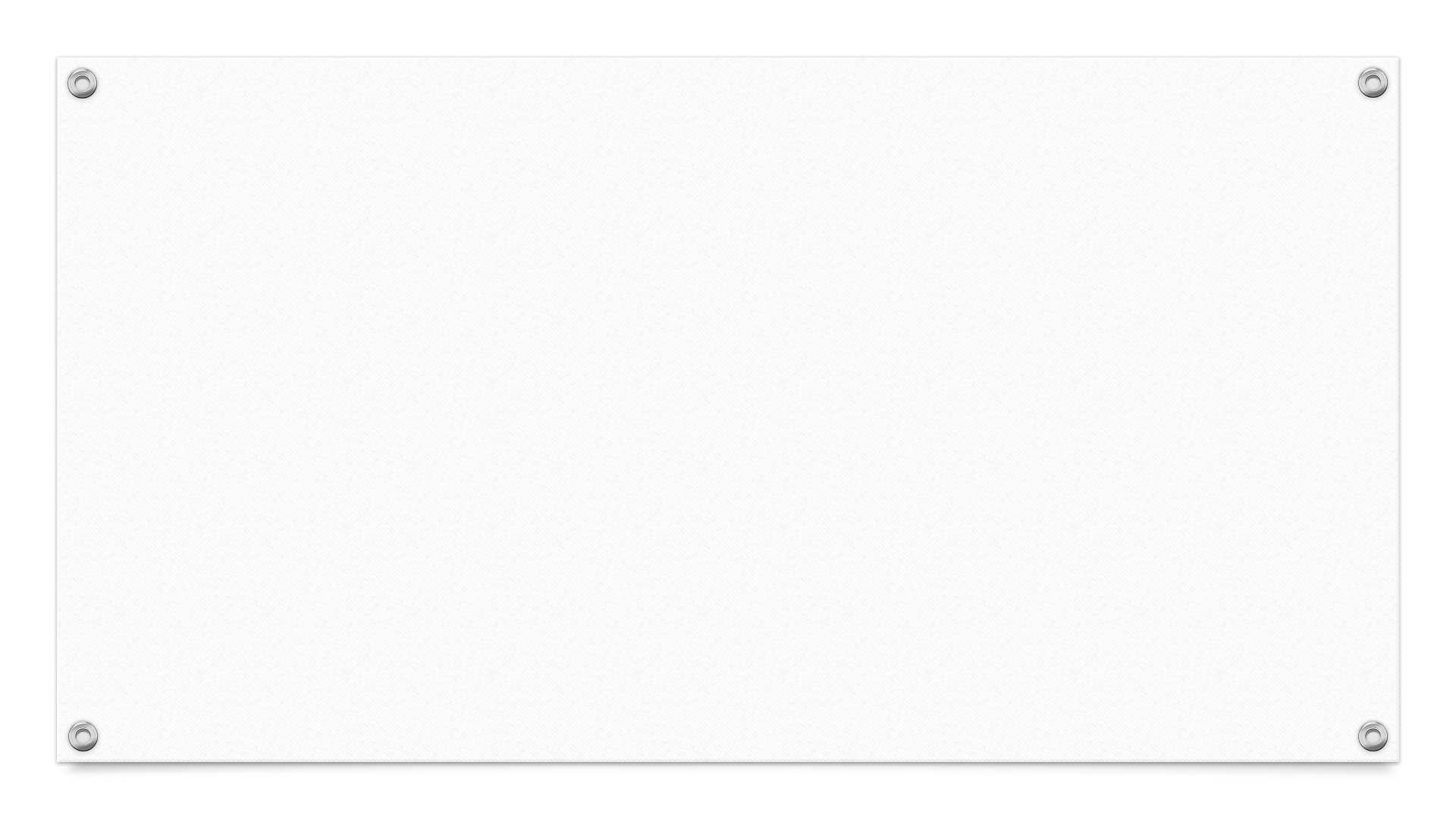 Workgroup Charge House Bill 516
Working Group 1 Early Childhood Education Elements of the Preliminary Recommendations with a Fiscal Impact
Craig Rice (Moderator) 
David Brinkley  (Governor’s Representative)
Adrienne Jones 
Nancy King 
Leslie Pellegrino 
Margaret Williams
Policy Area: Early Childhood Education:
Expands high–quality pre-K to four-year-olds based on a sliding scale and three-year-olds from low-income families;
 Assesses all children to identify those who need supports to be ready to succeed in school
 Expands Judy Centers, Family Support Centers, and the Maryland Infants and Toddlers Program for children ages 0–5 and their families
Kirwan Commission becomes The Blueprint for Maryland’s Future HB 1300/SB 1800
Repealing, altering, and adding certain provisions of law to implement The Blueprint for Maryland's Future, which is intended to transform Maryland's education system to the levels of high-performing systems around the world; establishing a method for verifying certain synthesized or compiled school-level and school system data; requiring certain funds be distributed to certain workforce development boards; establishing the Teacher Quality and Diversity Program and the Teacher Quality and Diversity Grant Program; etc.
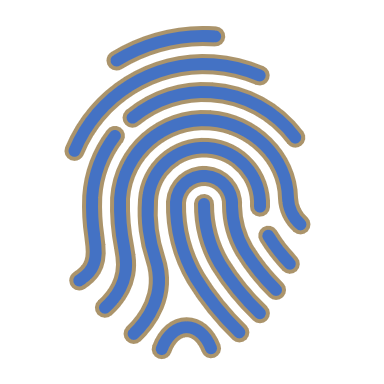 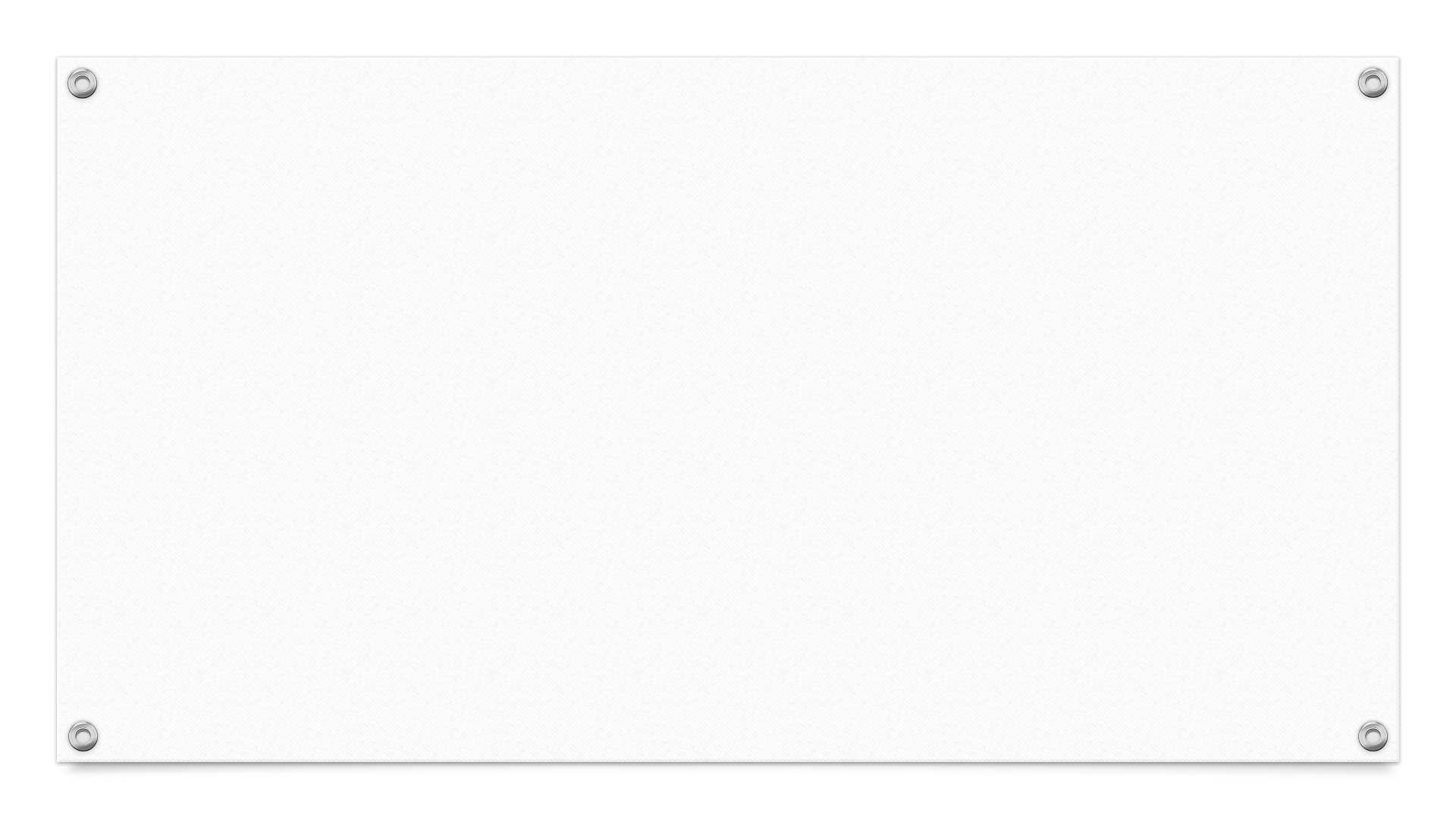 The Charge
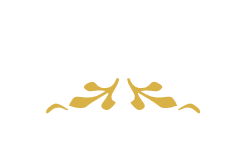 Our legislature passed the landmark education legislation, the “Blueprint for Maryland’s Future”,It has recommended a system of “mixed delivery” in order to provide prekindergarten to all four-year-olds and all low-income three-year-olds by 2030.Community-based programs/providers and non public schools stand ready and have proven to provide high-quality prekindergarten to Maryland’s kids. It is, however, important that the expansion is done right, taking into account the needs of community-based child care programs/nonpublic schools as an equal partner in this endeavor.
A “mixed delivery” system of public and community –	based providers will allow our state to quickly and 	effectively expand prekindergarten access for all 	Maryland four-year-olds and low-income Maryland 	three-year-olds.
 By and large, our public school systems do not have the space to add prekindergarten classrooms.
 Community-based child care programs and nonpublic schools have capacity for hundreds of prekindergarten expansion sites throughout the state.
 The following provisions are necessary to make this prekindergarten expansion work:
1. A goal of at least 50% of prekindergarten slots utilizing community-based providers.2. A sliding scale payment system by FY 2023, allowing parent cost to be based on income.3. Authority, oversight, and a funding should flow through the State Department of Education
TALKING POINTS
WorkforceBuilding Capacity
1. A goal of at least 50% of slots utilizing community-based providers.  
 
2. Establish a sliding scale payment system to be in effect by FY 2023.
 
3. Authority, oversight, and a funding model wherein the money flows to all public and eligible private expansion sites from MSDE.
 
4. Alternative pathways to teacher certification must be created for those currently working in community-based programs and community-based settings should be allowed to hire teachers that hold a bachelor’s degree and pursue certification, as allowed in public schools.
 
5. Pre-K Expansion sites to be eligible to participate at EXCELS Level 3 and be allotted 5 years to get to an EXCELS level 5.
The Coalition Building for AmendmentsCoalition Supports:
Impact of HB 1300/SB 1800 on private programs:
Updates to timeline
Program Requirements for Participation
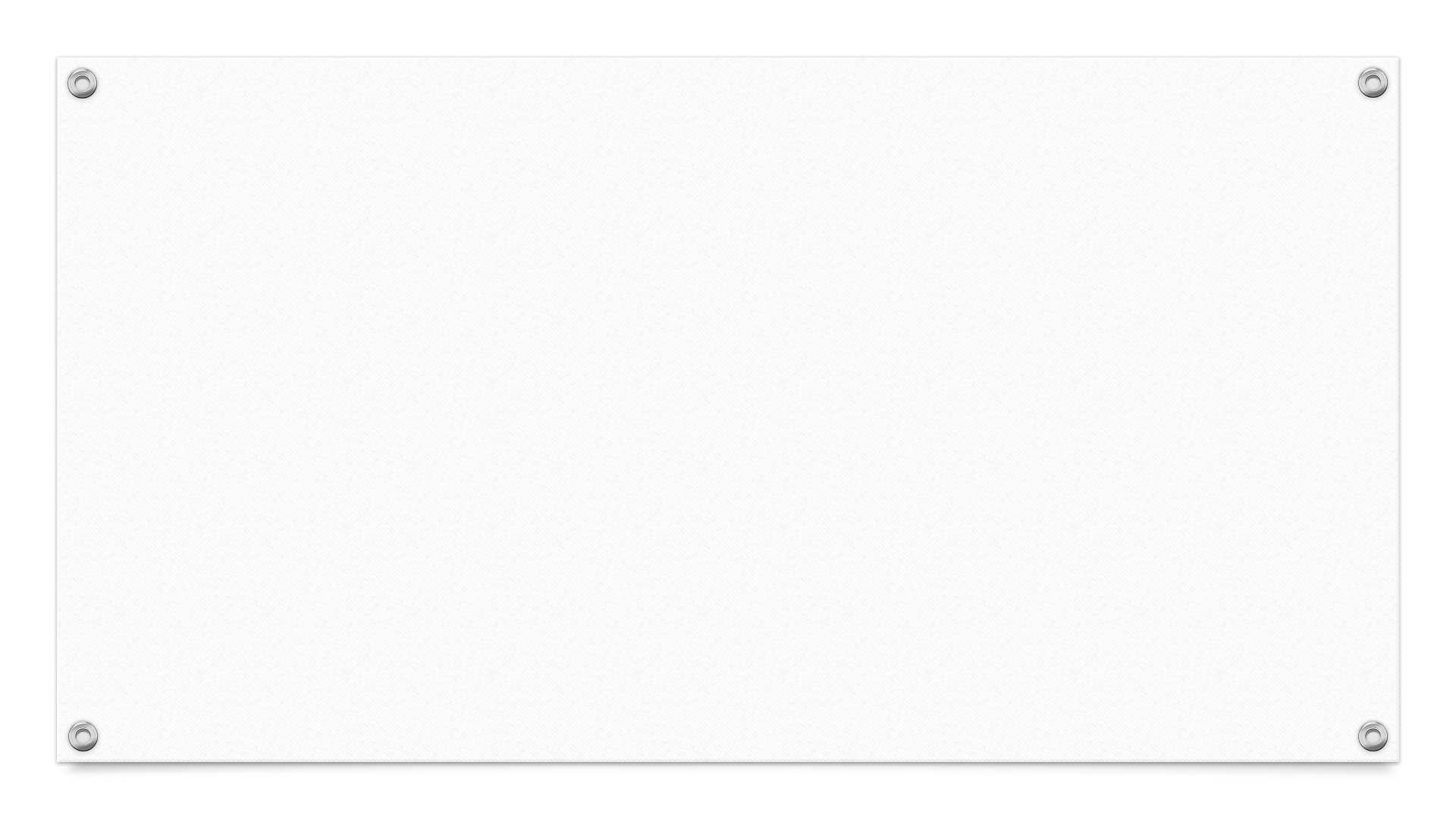 Pre-K Participation Requirements Continued…
50/50 We Need to be READY
Early Childhood and PrekindergartenPer Pupil Funding
IN FISCAL YEAR 2023, $10,094; 
IN FISCAL YEAR 2024, $11,594; 
IN FISCAL YEAR 2025, $13,003; 
IN FISCAL YEAR 2026, $14,473; 
IN FISCAL YEAR 2027, $15,598
IN FISCAL YEAR 2028, $16,811; 
IN FISCAL YEAR 2029, $18,118; 
IN FISCAL YEAR 2030, $19,526; AND 
 IN SUBSEQUENT FISCAL YEARS, THE PER PUPIL 5 AMOUNT FOR THE PRIOR FISCAL YEAR INCREASED BY THE INFLATION ADJUSTMENT 6 ROUNDED TO THE NEAREST WHOLE DOLLAR.
Waiver  Language
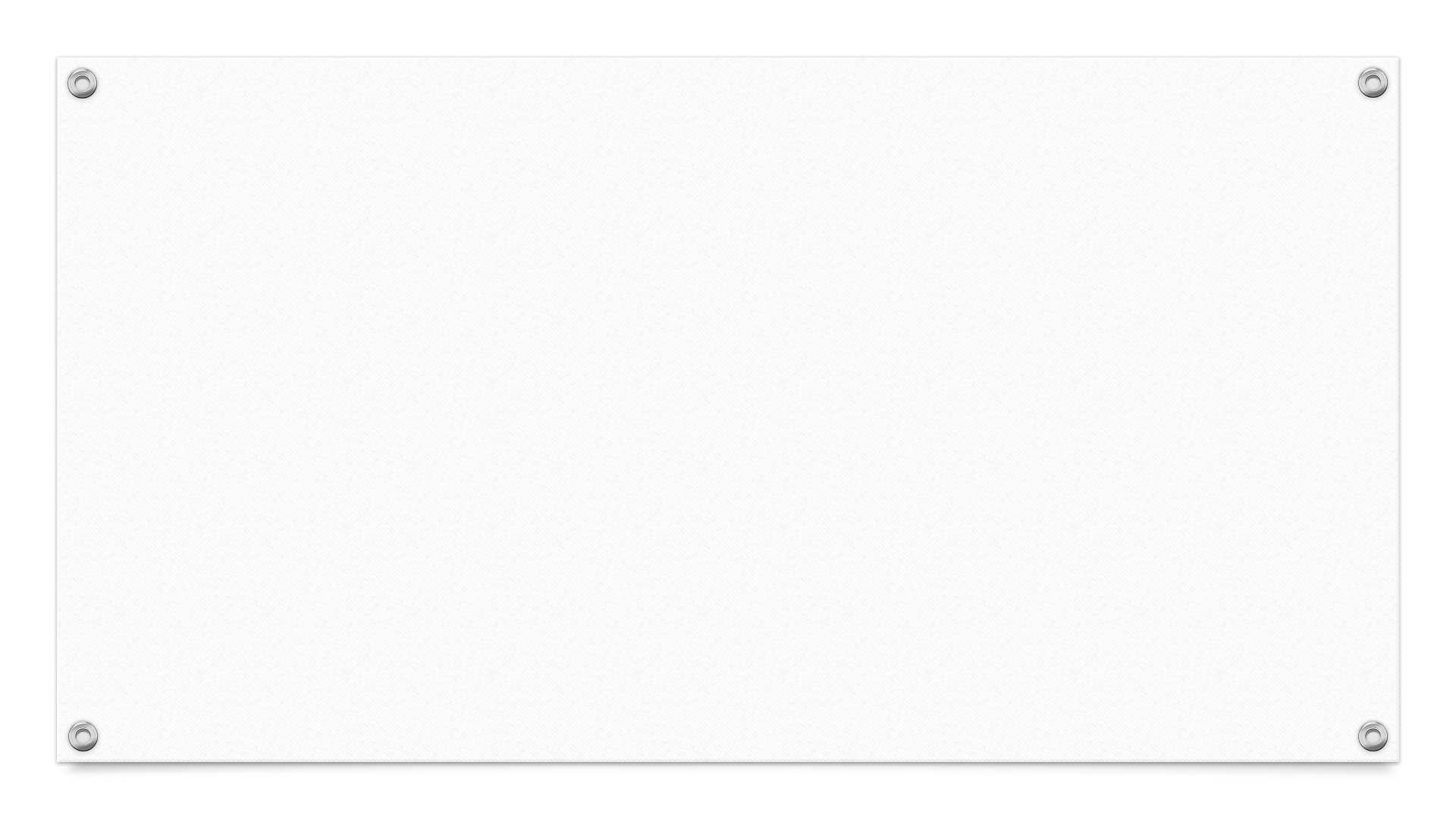 More on Waiver language
(1) BEGINNING IN THE 2024–2025 SCHOOL YEAR: (I) HIGH STAFF 
 QUALIFICATIONS, INCLUDING TEACHERS WHO, AT A MINIMUM, HOLD: 
    1. STATE CERTIFICATION FOR TEACHING IN EARLY 
 CHILDHOOD EDUCATION; OR 
    2. A BACHELOR’S DEGREE IN ANY FIELD AND ARE 
 PURSUING RESIDENCY THROUGH THE MARYLAND APPROVED ALTERNATIVE  PREPARATION PROGRAM, WHICH INCLUDES EARLY CHILDHOOD COURSEWORK, CLINICAL PRACTICE, AND EVIDENCE OF PEDAGOGICAL CONTENT KNOWLEDGE;
Blueprint for Education (Kirwan) Pre-Kindergarten Teachers
Pre-K Teaching Assistant
Compensation-Public per pupil funds include teacher salaries
Meeting legislative requirements for diverse delivery
Legislative Criteria Includes
MSCCA Advocacy is working for YOU! SB 1000/HB 1300 – Blueprint for Maryland’s Future - Implementation
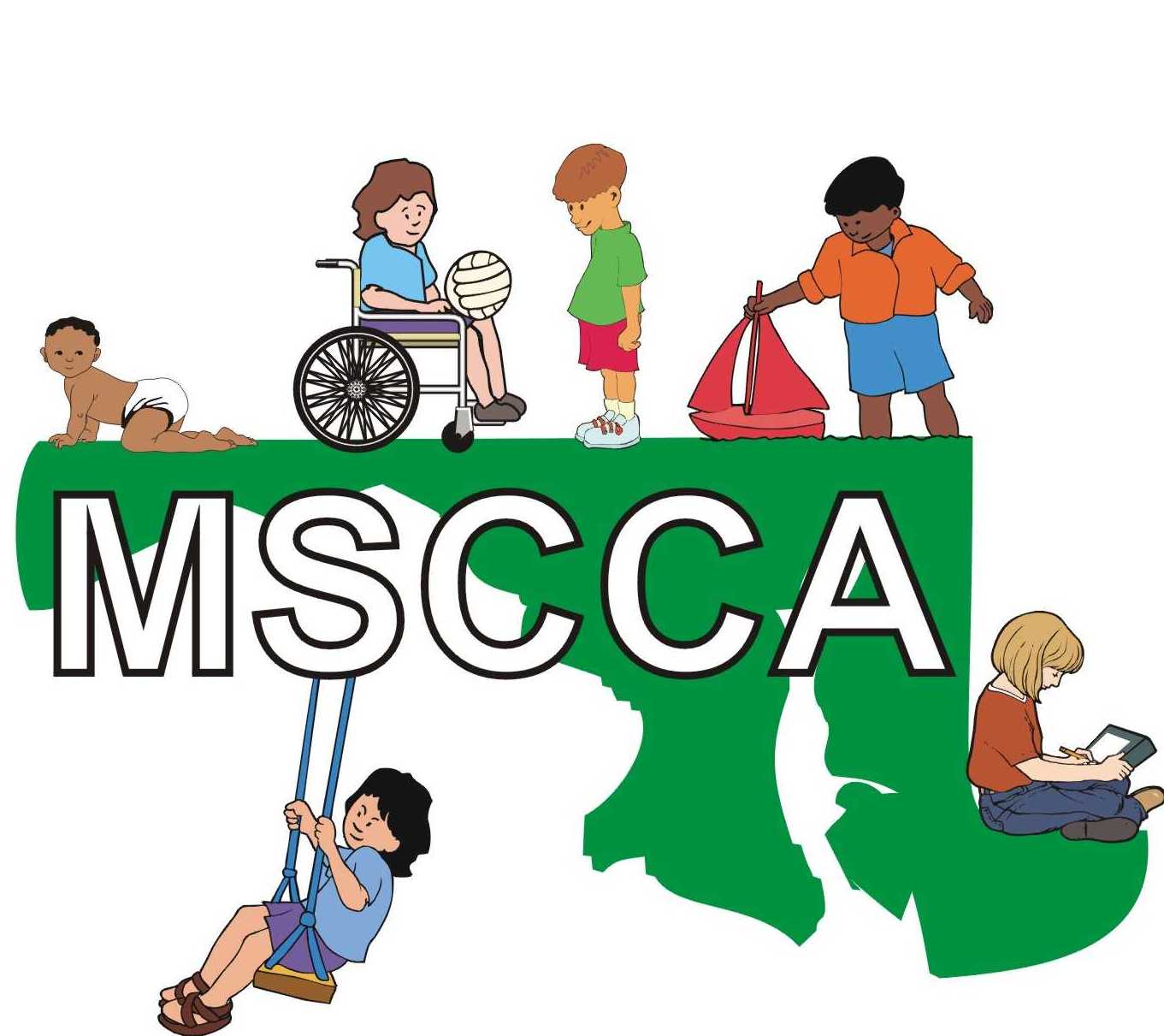 Resources
MSCCAAMENDMENTS
Amendments included:
• Moving the flow of money from the Local Education Agencies (LEAs) to the Maryland State Department of Education (MSDE)
• Moving up the sliding scale one year to begin in Fiscal Year 2025 so Tier II children could access high-quality programs sooner
• Establishing a three-year deferral for prekindergarten teacher qualification from 2021 to 2024
• Requiring State to take center-based provider capacity into consideration when authorizing capital spending for public school prekindergarten programs
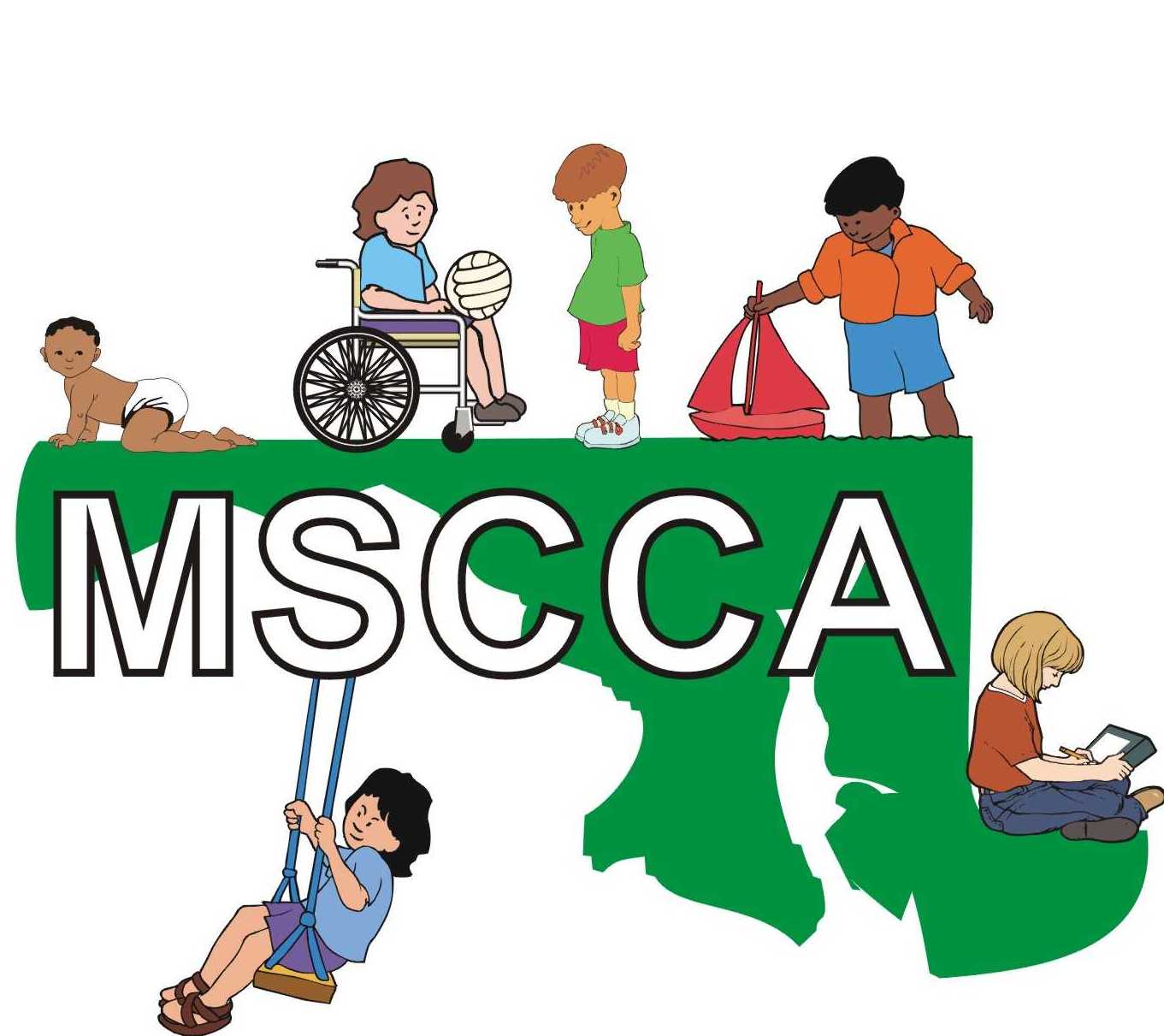 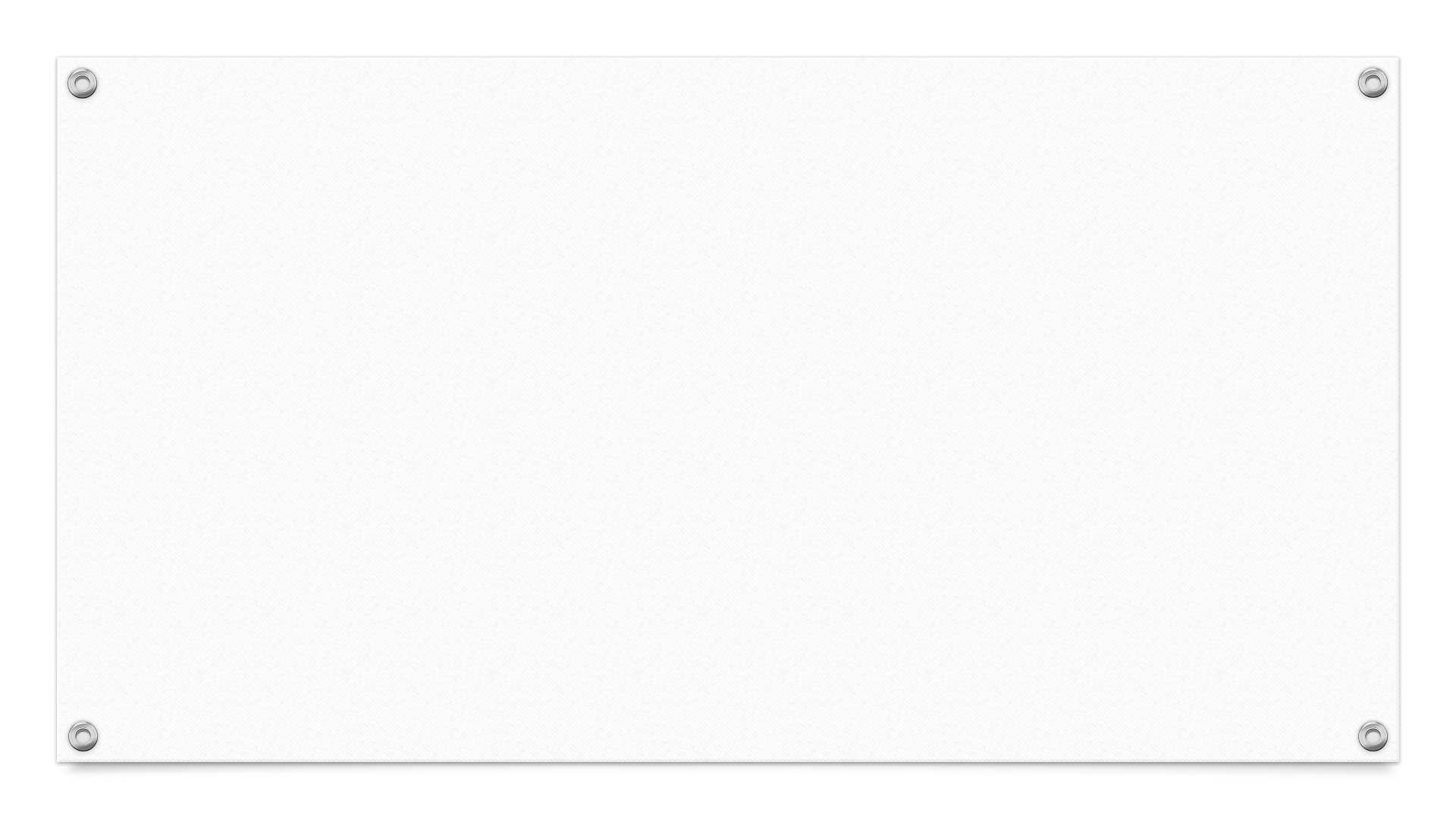 Significant Progress
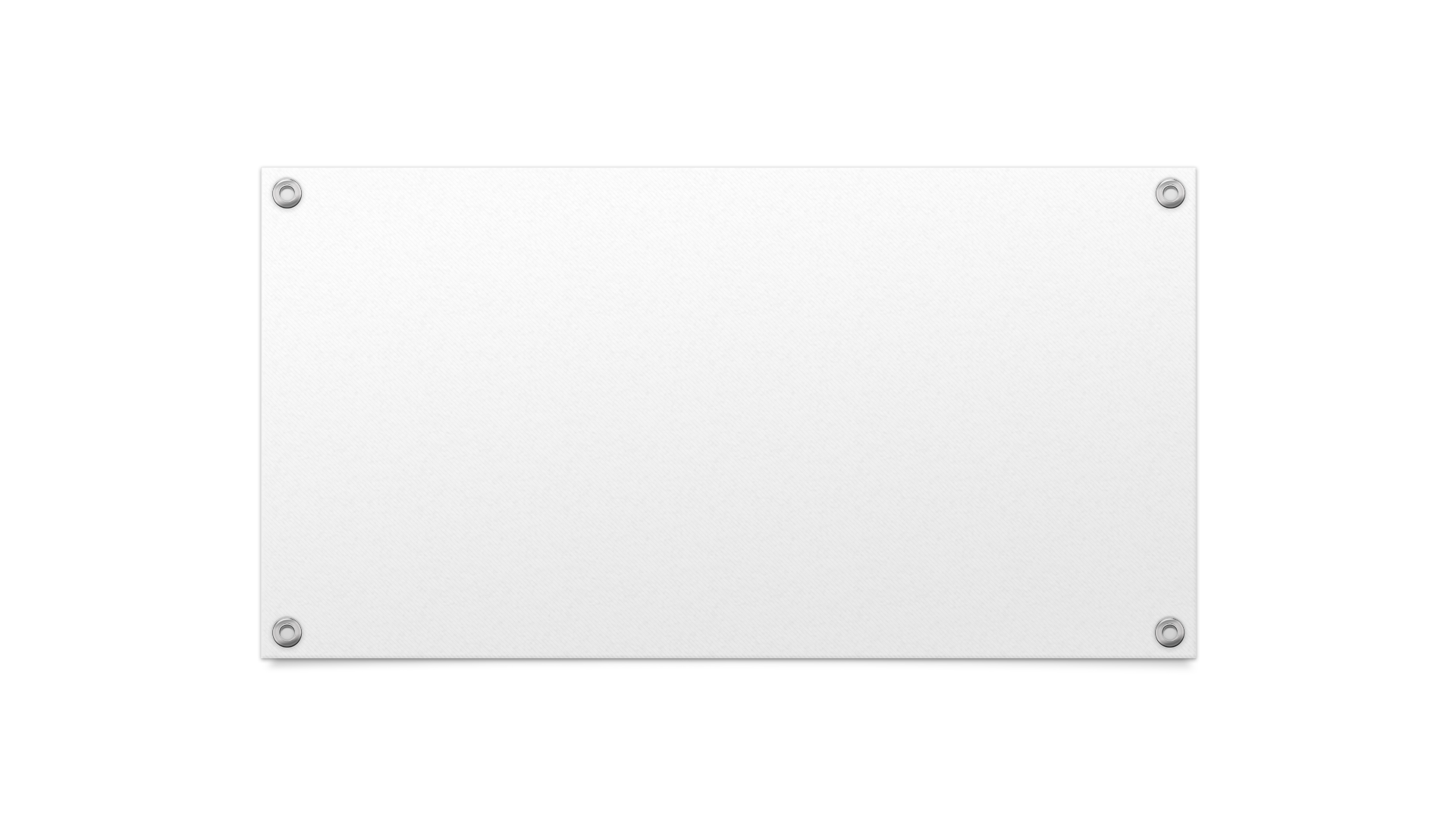 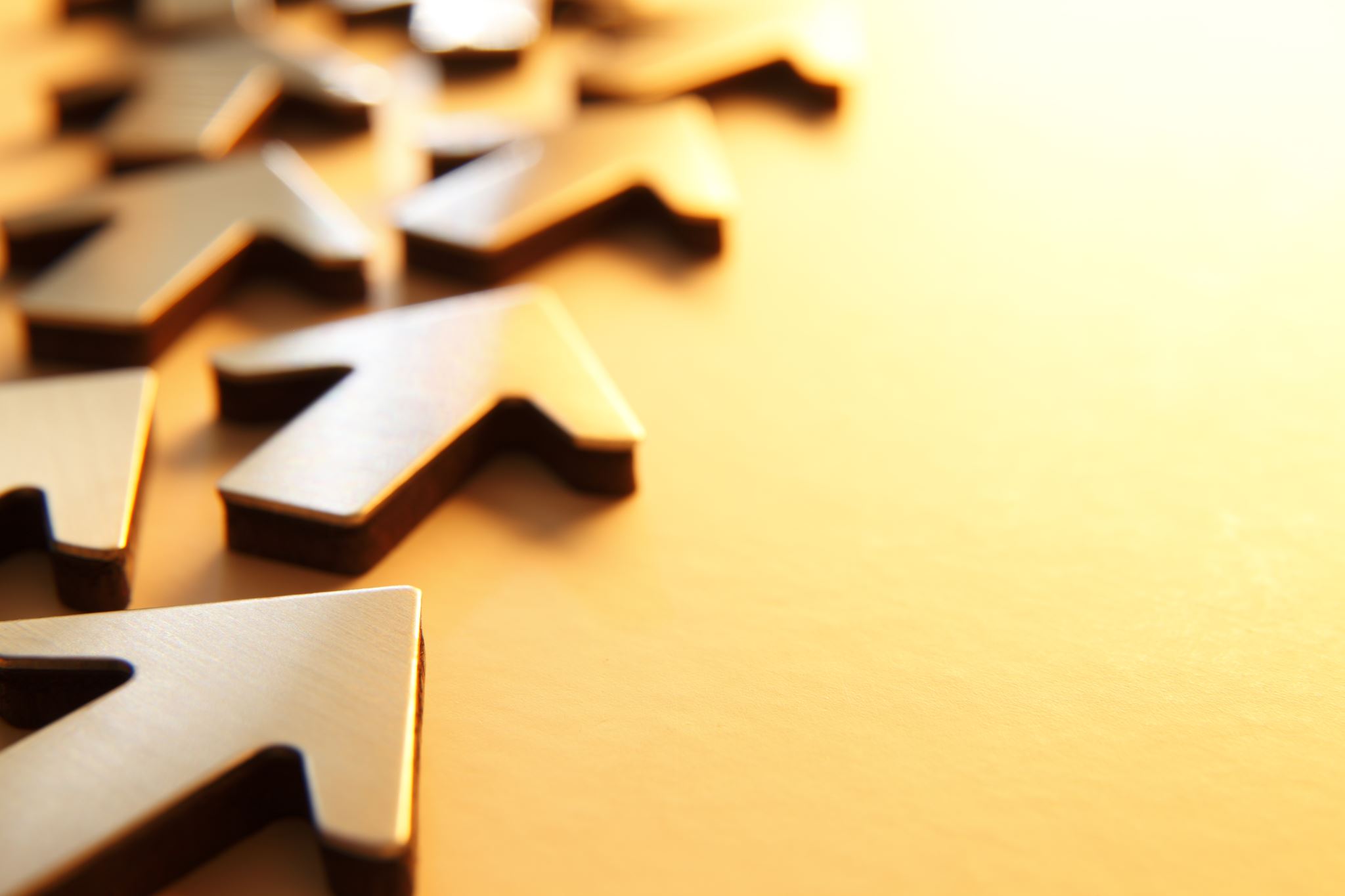 It is not When is change coming…It is here
Steps to prepare to be ready to compete
Amendments to the Blueprint for Maryland’s Future
(Working off of HB 1300 Enrolled Text vetoed by Governor)
 
Amendment No. 1:
On page 156, line 5, strike: “PROVIDERS” and insert: “SLOTS”
 
On page 156, line 6, strike: “PROVIDERS” and insert: “SLOTS”
 
On page 156, line 8, strike: “PROVIDERS” and insert: “SLOTS”
 
On page 156, line 9, strike: “PROVIDERS” and insert: “SLOTS”
 
On page 156, line 11, strike: “PROVIDERS” and insert: “SLOTS”
 
On page 156, line 13, strike: “PROVIDERS” and insert: “SLOTS”
 
Explanation: This amendment ensures the phase in split between community providers and public providers is a 50-50 split of available slots. The vetoed legislation is a 50-50 split among providers which could significantly skew the split to greater than 50% of slots in favor of public prekindergarten providers.
2021 Legislative Session Updates
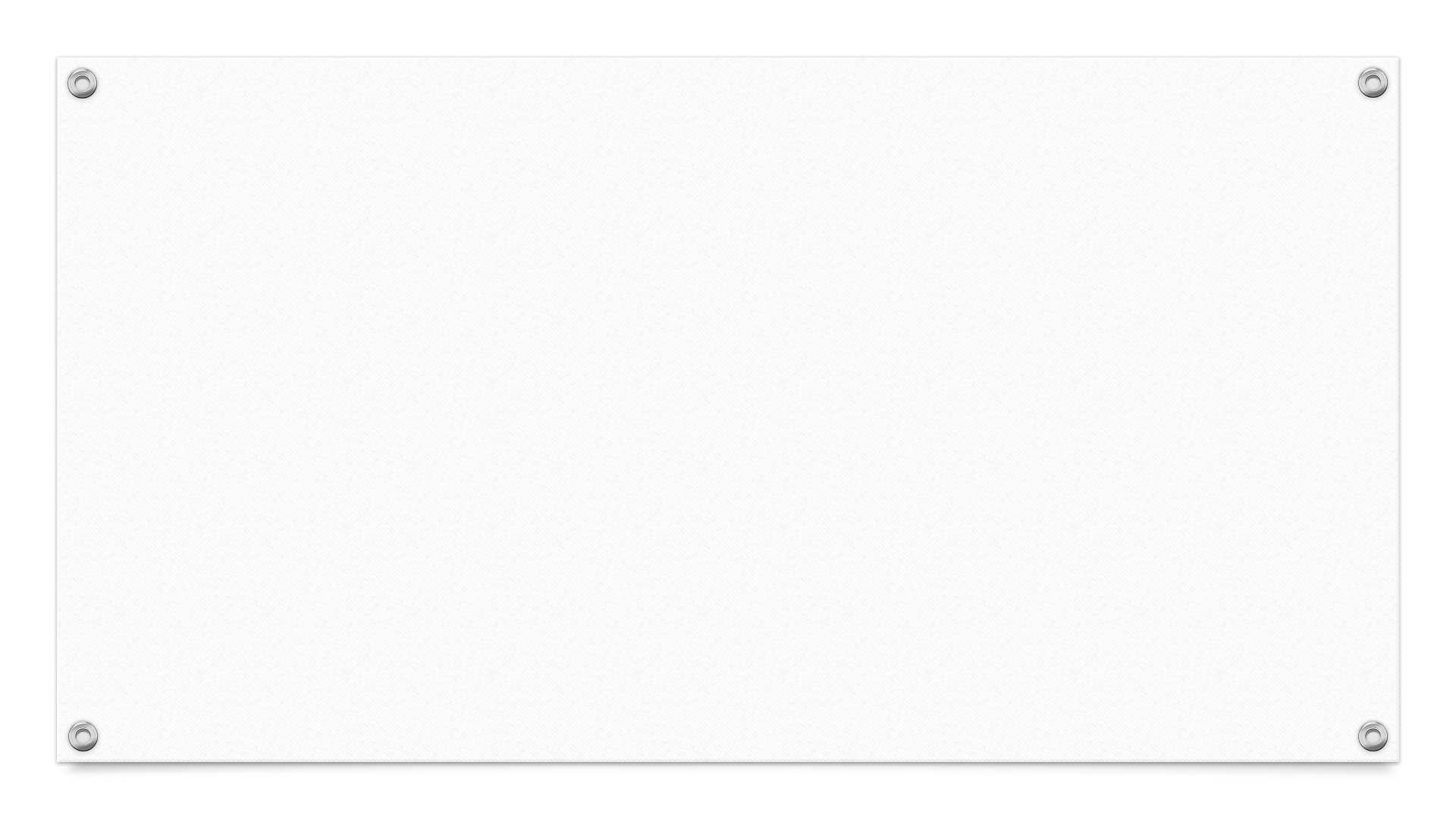 “Checkpoint” Provision 2021
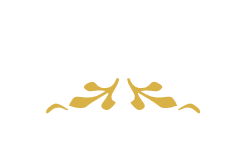 Senate’s Budget and Taxation and Education, Health and Environmental Affairs committees approved dozens of amendments to the Blueprint for Maryland’s Future reform bill late Wednesday night.
The “checkpoint” provision included by the Senate panels requires the state to conduct a review before the 2026 fiscal year to determine whether there’s sufficient funding for the final five years of the reform plan, whether reforms are being implemented according to the plan and whether schools are achieving desired outcomes. If one of the items is not met, increased state funding per child would be limited to 2% in the 2026 fiscal year and local school systems would not be required to further implement the Blueprint reforms.
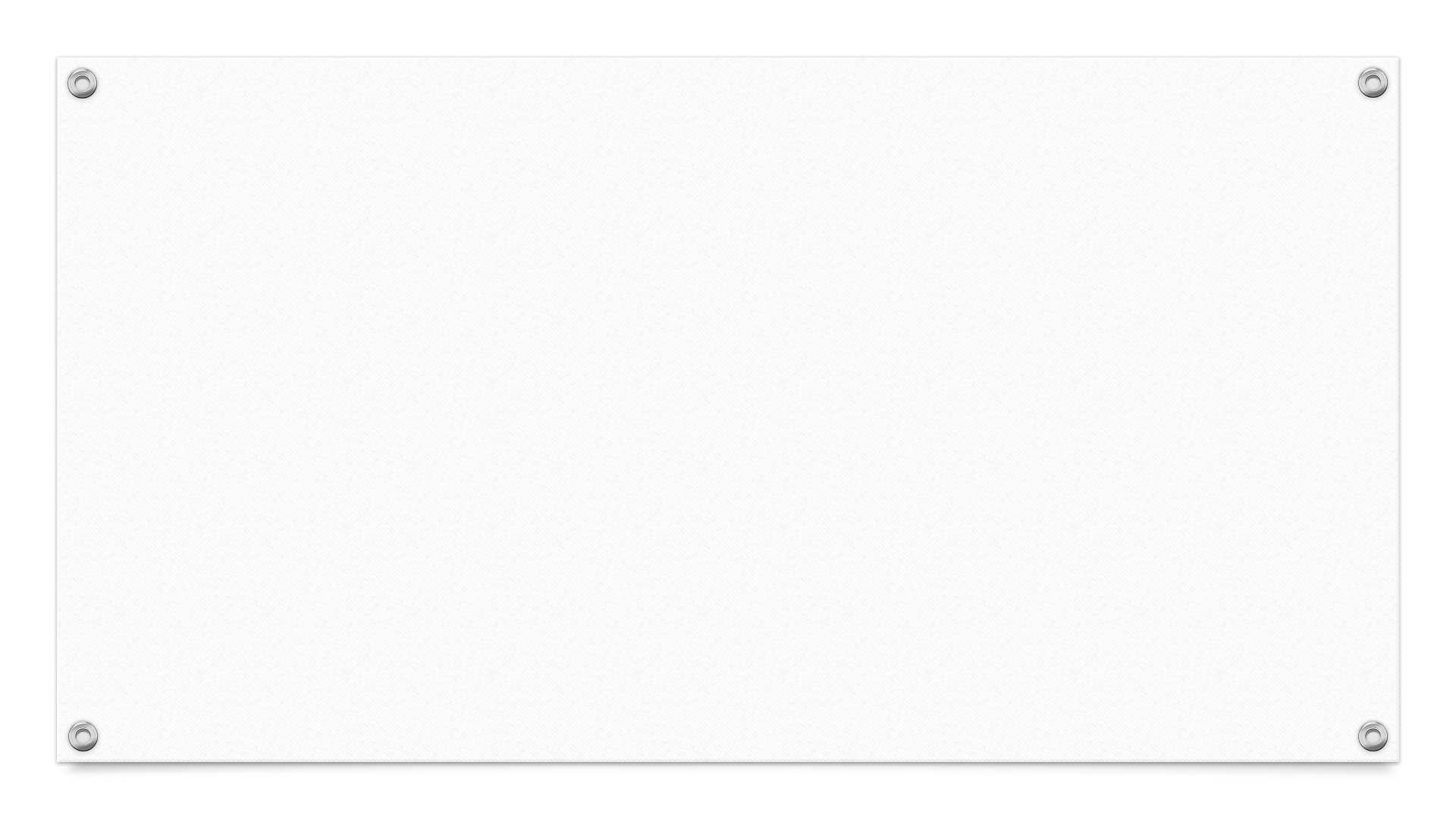 We Cannot Afford to Lose Our Three’s and Four-Year Old’s: Steps to compete in a universal expansion of public Pre-K in Maryland
Prepare: Action Items
Questions?
Contact:
Christina Peusch, Executive Director
Maryland State Child Care Association
info@mscca.org
410-820-9196
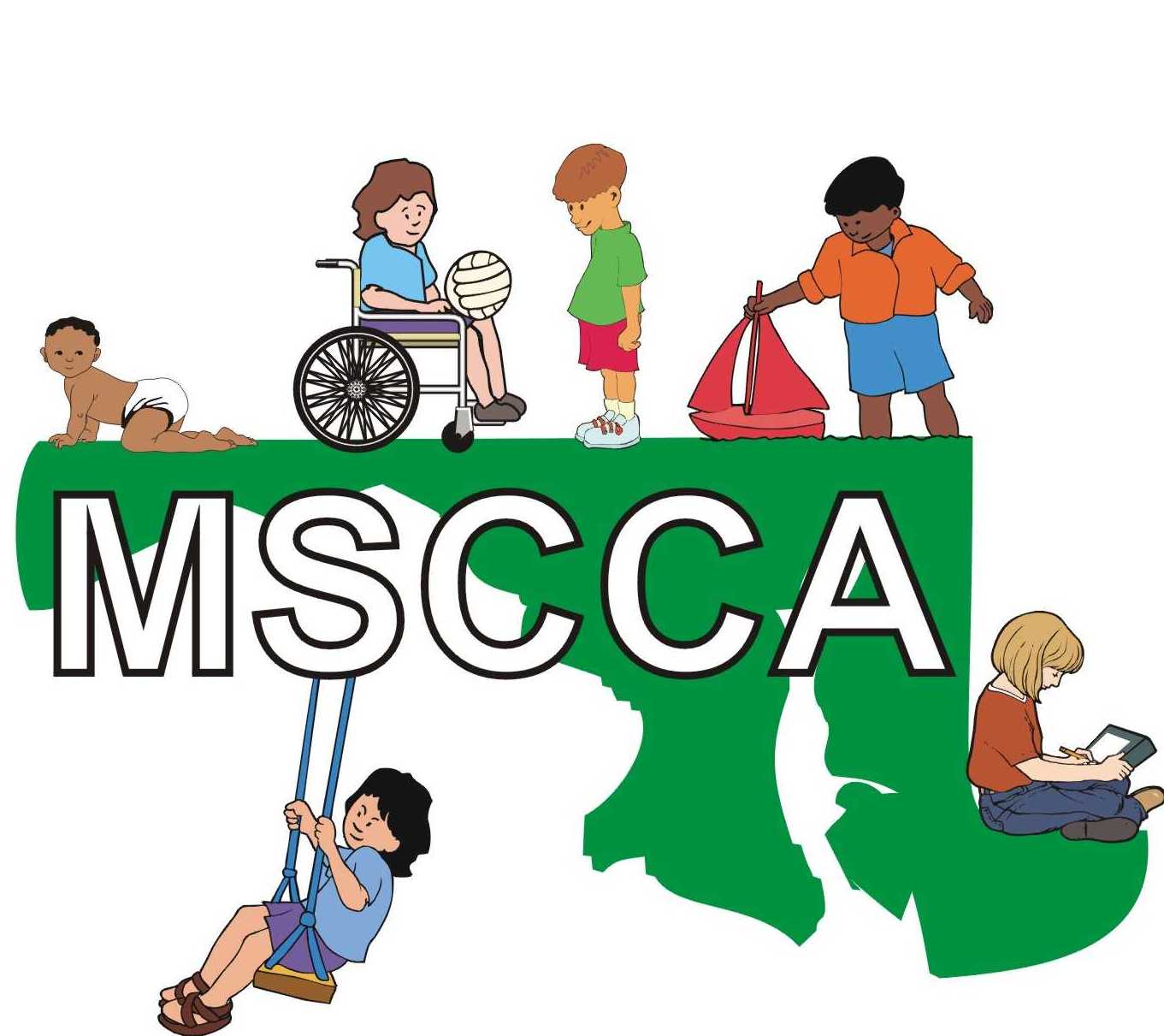